Figure 1.  Inhibition of PKA or PKG blocks LTP, but neither has much effect on the basal synaptic transmission. (A) ...
Cereb Cortex, Volume 13, Issue 8, August 2003, Pages 864–869, https://doi.org/10.1093/cercor/13.8.864
The content of this slide may be subject to copyright: please see the slide notes for details.
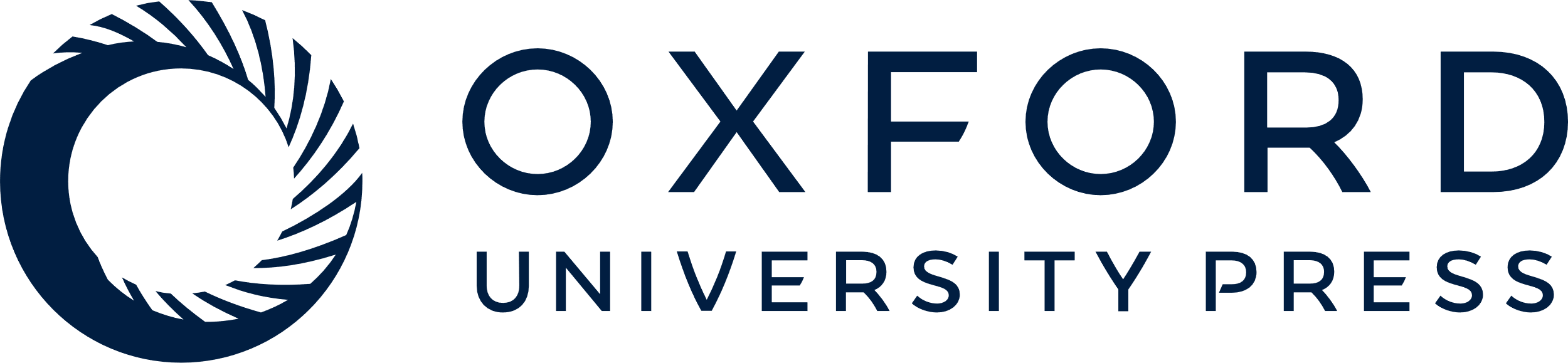 [Speaker Notes: Figure 1.  Inhibition of PKA or PKG blocks LTP, but neither has much effect on the basal synaptic transmission. (A) Control slices showed LTP of 127 ± 4.9% in ACSF (filled circle, n = 8, P < 0.01) and 127 ± 7.8% in DMSO (inverted open triangle, 0.1%, n = 8, P < 0.01) at 30 min after TBS. Slices treated with KT5720 (1 μM in 0.1% DMSO) for ~20 min around TBS (horizontal bar) showed no LTP (open circle, 105 ± 4%, n = 8, P = 0.26), nor did those treated with Rp-8-Cl-cAMPS (open triangle, 250 μM, 99 ± 1.4%, n = 5, P = 0.92). (B) Bath application of Rp-8-Br-PET-cGMPS (3 μM) showed no LTP at 30 min after TBS (open diamond, 100 ± 4.1%, n = 5, P = 0.95), whereas interleaved control slices showed normal LTP (filled circle, 131 ± 5.9%, n = 5, P < 0.01). (C) Application of KT5720 (1 μM in 0.1% DMSO) by itself did not alter the size of the field potential (101 ± 3.1% at 21 min after drug application, compared with 102 ± 4.6% at 6 min before drug application, n = 5, P = 0.90). (D) Application of Rp-8-Br-PET-cGMPS (3 μM) by itself also did not alter the size of the field potential (100 ± 2.0% at 21 min after, compared with 100 ± 2.4% at 6 min before, n = 5, P = 0.96). Traces were average of six (A and B) or nine (C and D) consecutive responses taken at the times indicated by numbers from one corresponding representative slice. Scales represent 0.2 mV and 10 ms.


Unless provided in the caption above, the following copyright applies to the content of this slide: © Oxford University Press]